INSPIRATION
		 PREFERENCECENTER MIN PROFIL / MINE MINE BOLIGINTERESSER – (MIT BOLIGA)
Min profil hos Boliga
Efternavn
Navn
Fornavn
Nr
Adresse
Vej
Etage
Postnr. og by
By
0000
@
E-mail
Skift adgangskode
Adgangskode
Mine boliginteresser
Boligtyper (dropdown)
Min boligsituation
Bogtyper (check marks)
Interesseret i bolig:
Boliger og kendte
Interesseret i:
Lånetilbud
Markedsudvikling
Lånetilbud
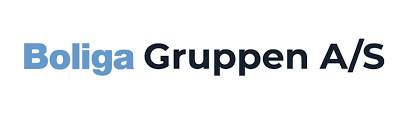 MOCK UP
		PREFERENCECENTER – MINE SAMTYKKER E-MAILS (MIT BOLIGA)
Nyhedsbreve fra Boliga
Nuværende permission (brugere i Ubivox) 

Ja tak, jeg vil gerne modtage nyhedsbreve med artikler og annoncer. Jeg har læst og forstået samtykkeerklæringen. Boliga vil gerne gøre din tid på boligmarkedet bedst mulig – så du er godt klædt på til din fremtidige bolighandel. Vi gemmer og anvender derfor de oplysninger, du giver os for at kunne sende dig det nyeste fra boligmarkedet, aktuelle salgspriser, annonceret indhold omhandlende boligmarkedet, finans, hus og have, familieliv og livsstil. Annoncørbetalt indhold vil være markeret. Du vil udelukkende blive kontaktet af Boliga ApS via e-mail, der dog kan indeholde materiale fra vores aktuelle samarbejdspartnere og øvrige koncernselskab; Reel Finans Ejendomskreditselskab A/S. Vi videregiver ikke dine oplysninger til tredjepart. Jeg bekræfter, at jeg er over 13 år, og at Boliga ApS må indsamle og behandle de anførte personoplysninger til det ovenstående formål.Se vores persondatapolitik her. Du kan til enhver tid trække dit samtykke tilbage i fanen ”Mine samtykker”
Modtager kun Boliga-nyheder
BoligaNyt

Din Geo

Modtager Boliga-nyheder og nyheder fra de øvrige selskaber i gruppen. Boliga Gruppen er afsender men i e-mails kan f.eks. være info fra Din Geo og tilbud fra Lån trygt. 

Hvert samtykke kan afmeldes enkeltvis.
Global permission (work in progress, er pt jurist)

”Jeg giver samtykke til, at Boliga Gruppen A/S og de oplistede selskaber, i rollen som dataansvarlig, må behandle oplysninger, herunder X, X og X om mig samt rette henvendelse til mig på e-mail, sms, og via sociale media til markedsføringsformål med nyheder og markedsføring. Du kan læse vores persondatapolitik her. Samtykket kan altid trækkes tilbage i de henvendelser du modtager eller ved at skrive på afmeld@boligagruppen.dk.”
Tilbagetrækning af samtykke berør ikke lovligheden af den behandling, der er baseret på samtykke inden tilbagetrækningen.”
Tvangsauktioner

Uden om Banken

Lån Trygt

Selvsalg

MOCK UP
		 PREFERENCECENTER – KØBERKARTOTEK & MIN BOLIG (MIT BOLIGA)
Min bolig (jeg har taget ejerskab på min bolig, en del af ”åbne/lukkede” sider)
Køberkartotek fra Boliga
Send mig hit-mails (når boligen hitter, x antal besøg pr. uge/måned)
Søgeagent


Send mig besked, når der er købere til min bolig
Gemte boliger


Send mig oplysninger om markedsudvikling i mit område
Prisfald


Lignende boliger

Afmeld alle samtykker
Afmeld alle min samtykker i Boliga Gruppen.

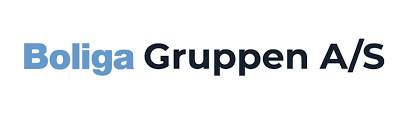 BILAG: INSPIRATION
		EDC – INDSTILLINGER (MIT EDC) – PREFERENCECENTER
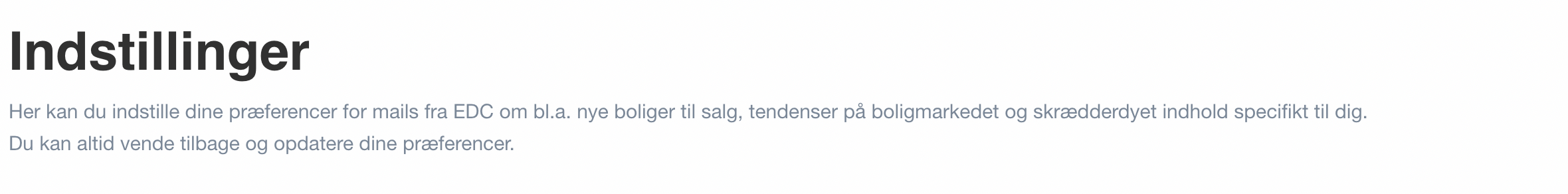 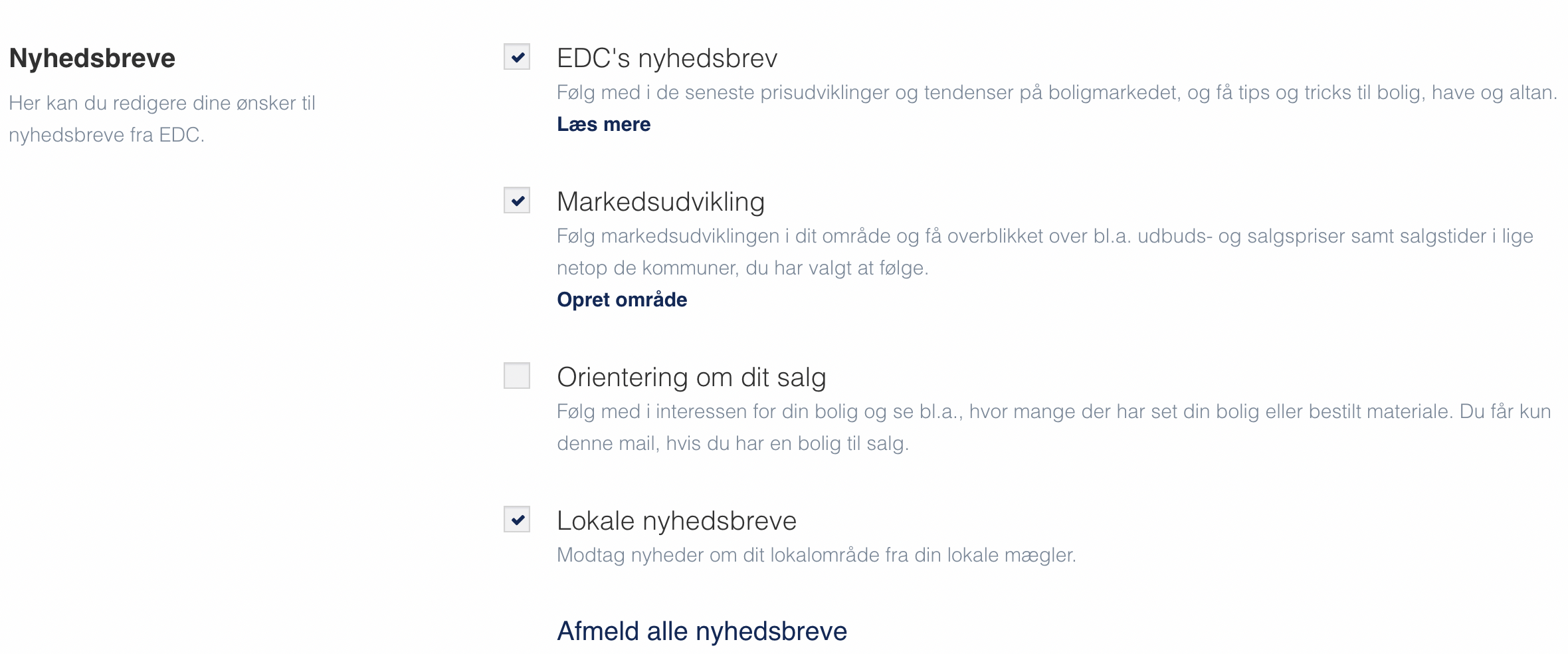 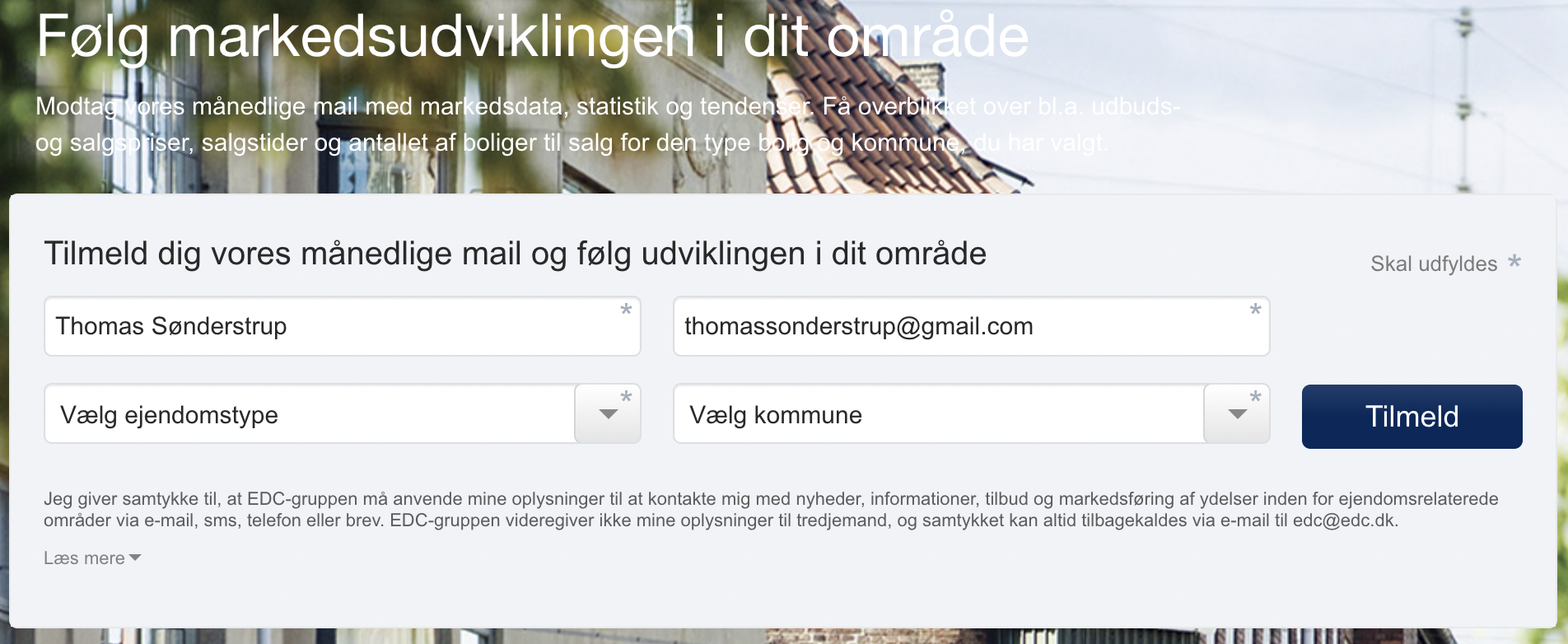 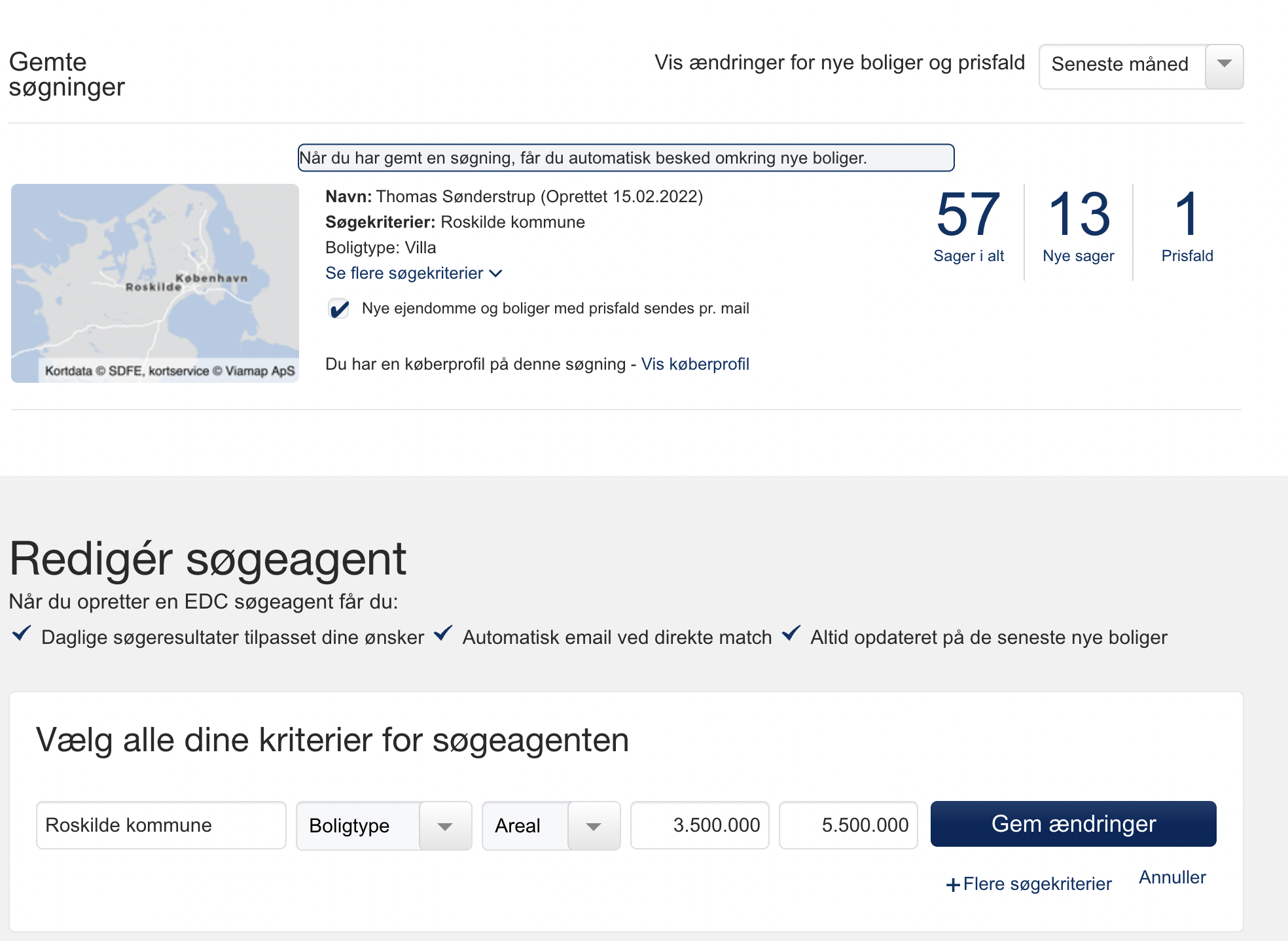 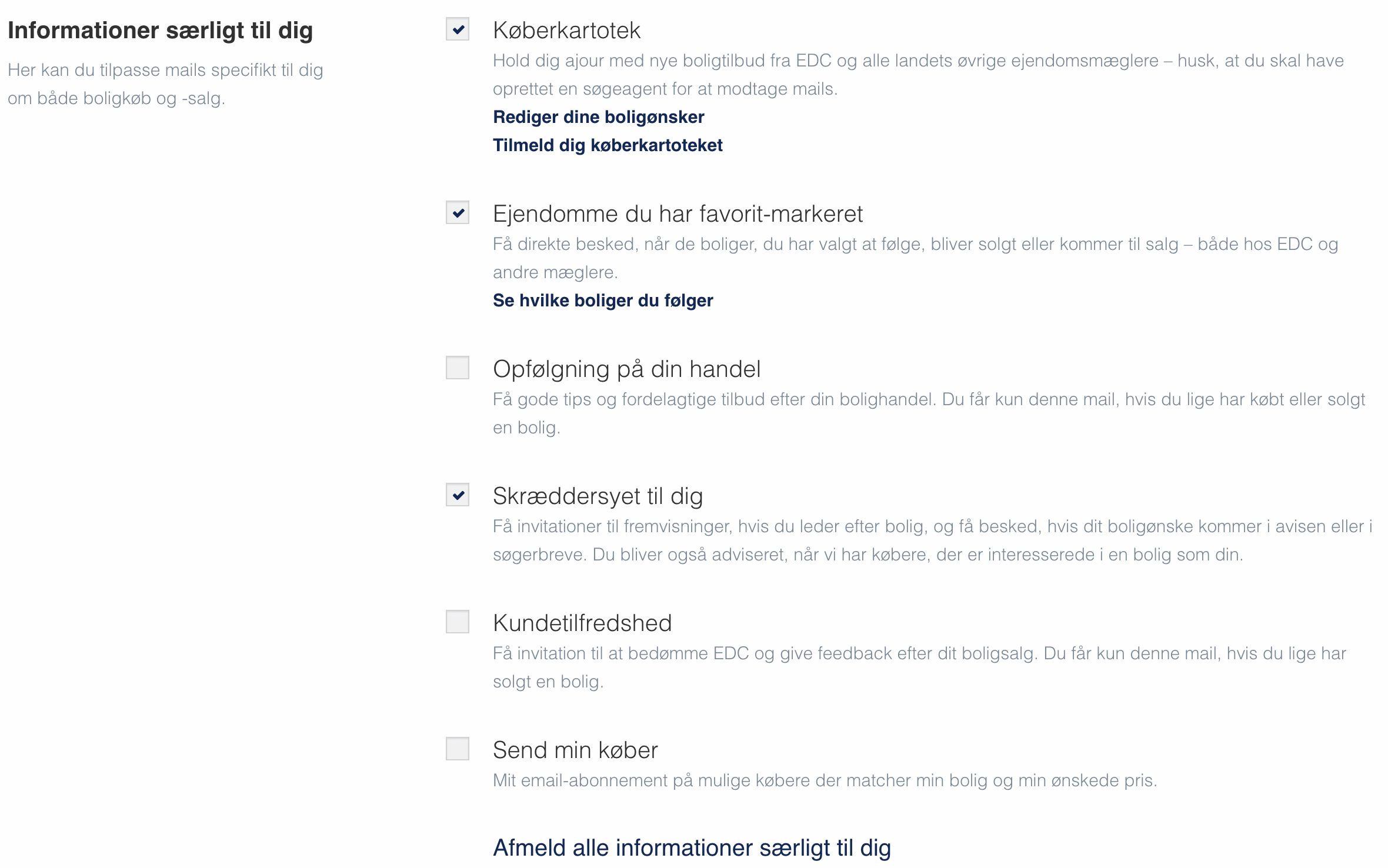 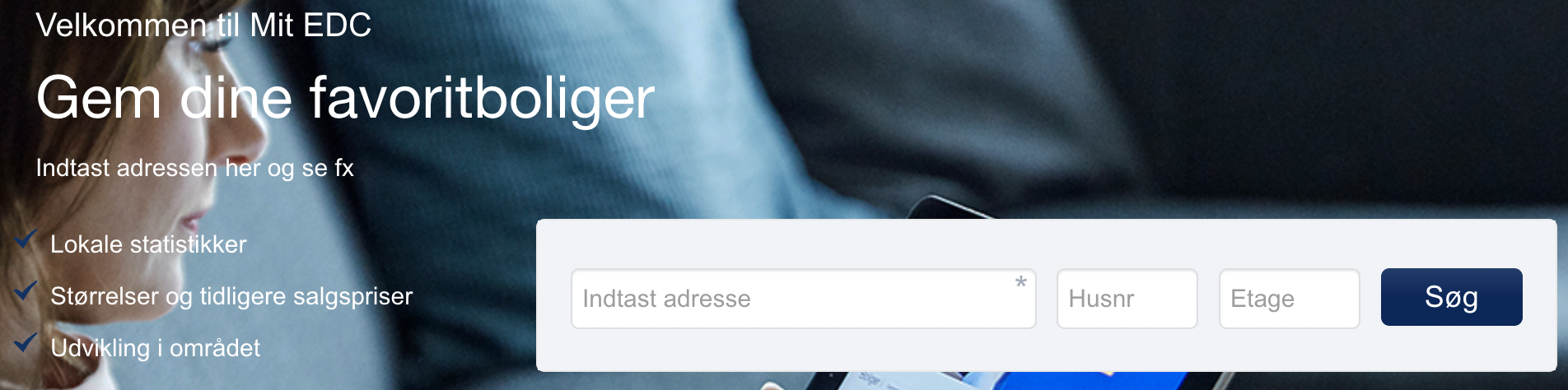 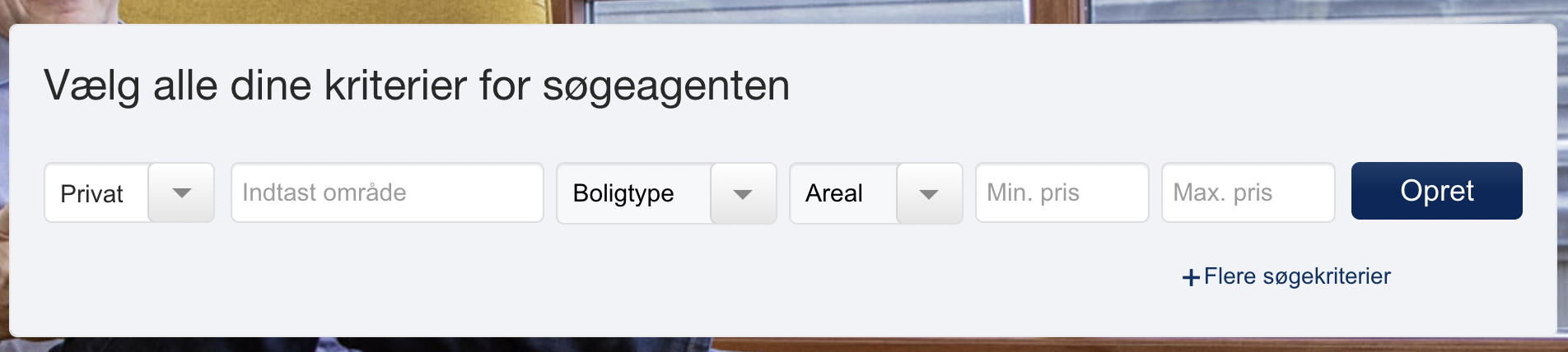 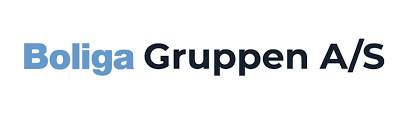 BILAG: INSPIRATION
		EDC – INDSTILLINGER (MIT EDC) – PREFERENCECENTER
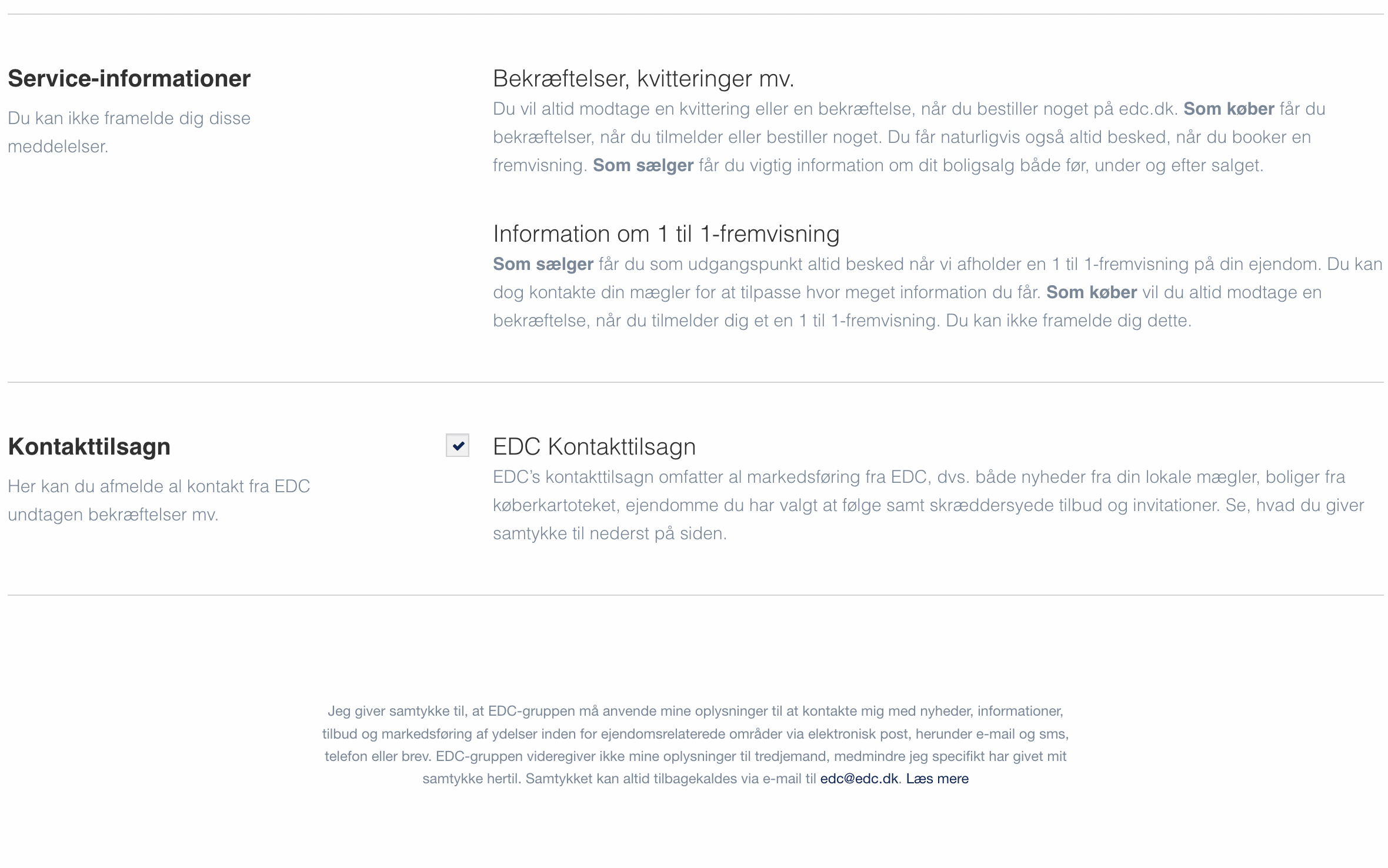 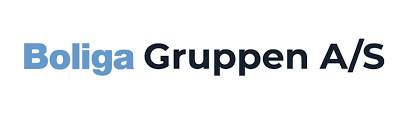 BILAG: INSPIRATION (AFVIKLES VIA AGILLIC)
		EDC KØBERKARTOTEK – INDHOLD I MAIL OG TILHØRENDE REDIGERINGSMULIGHEDER
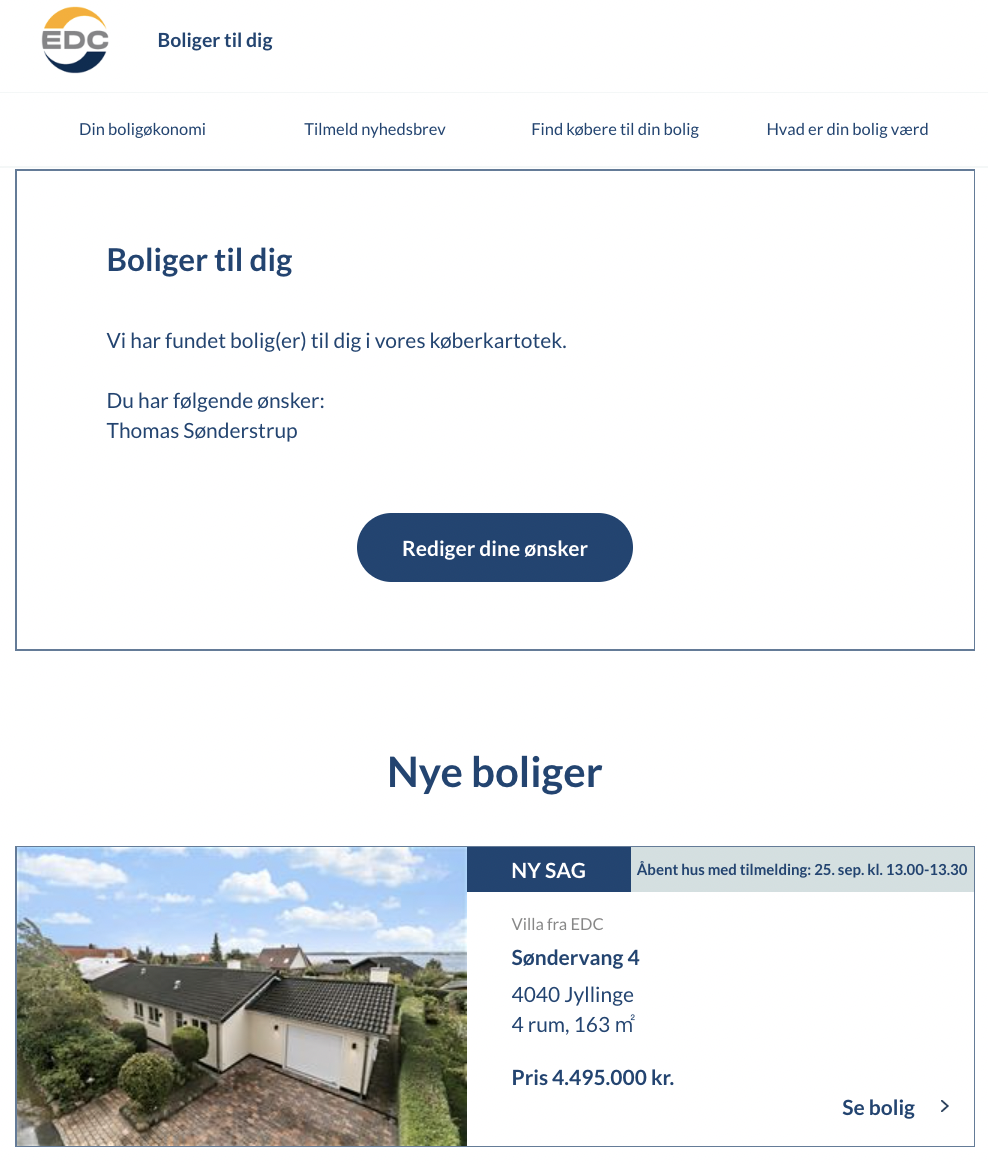 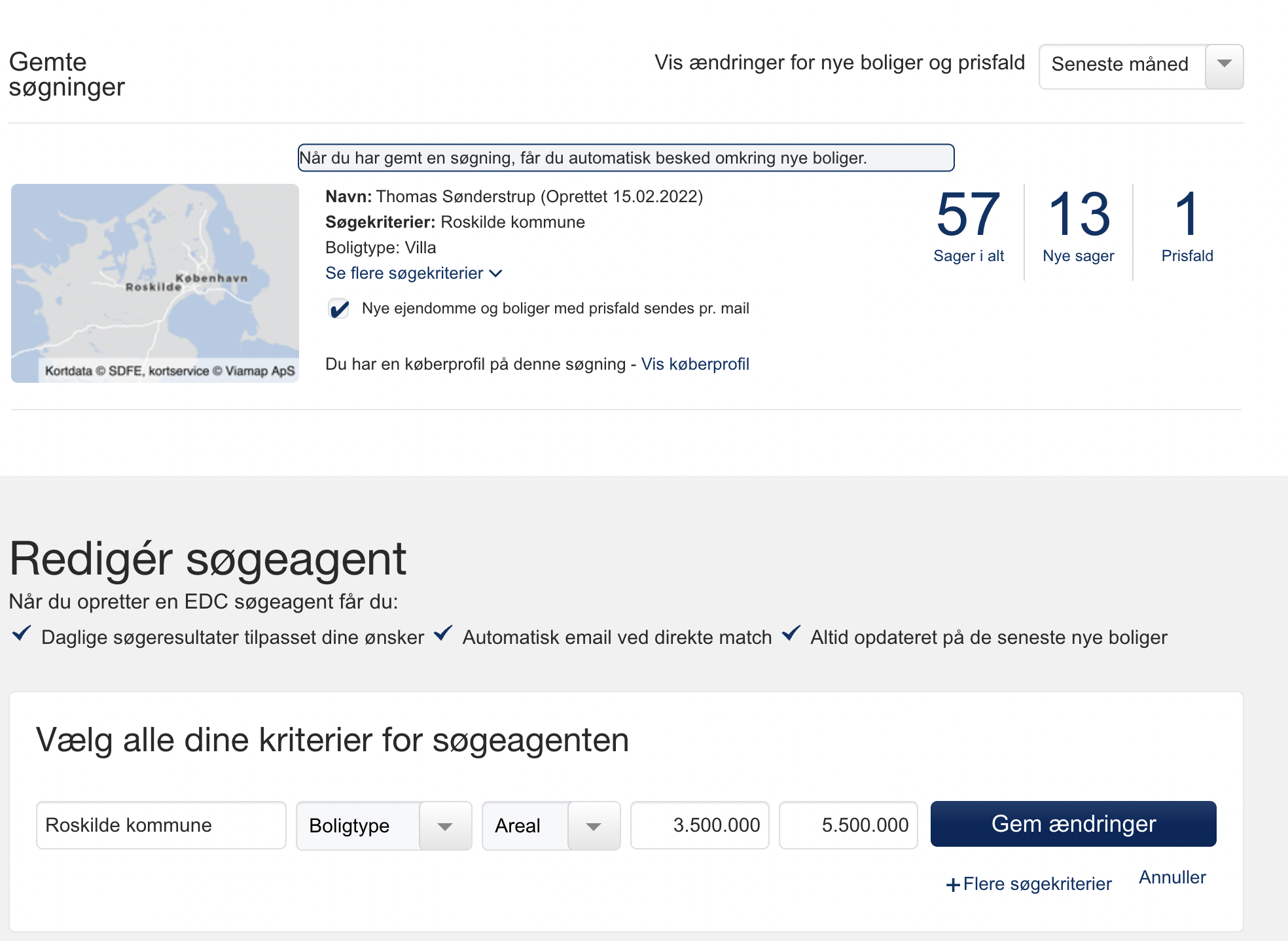 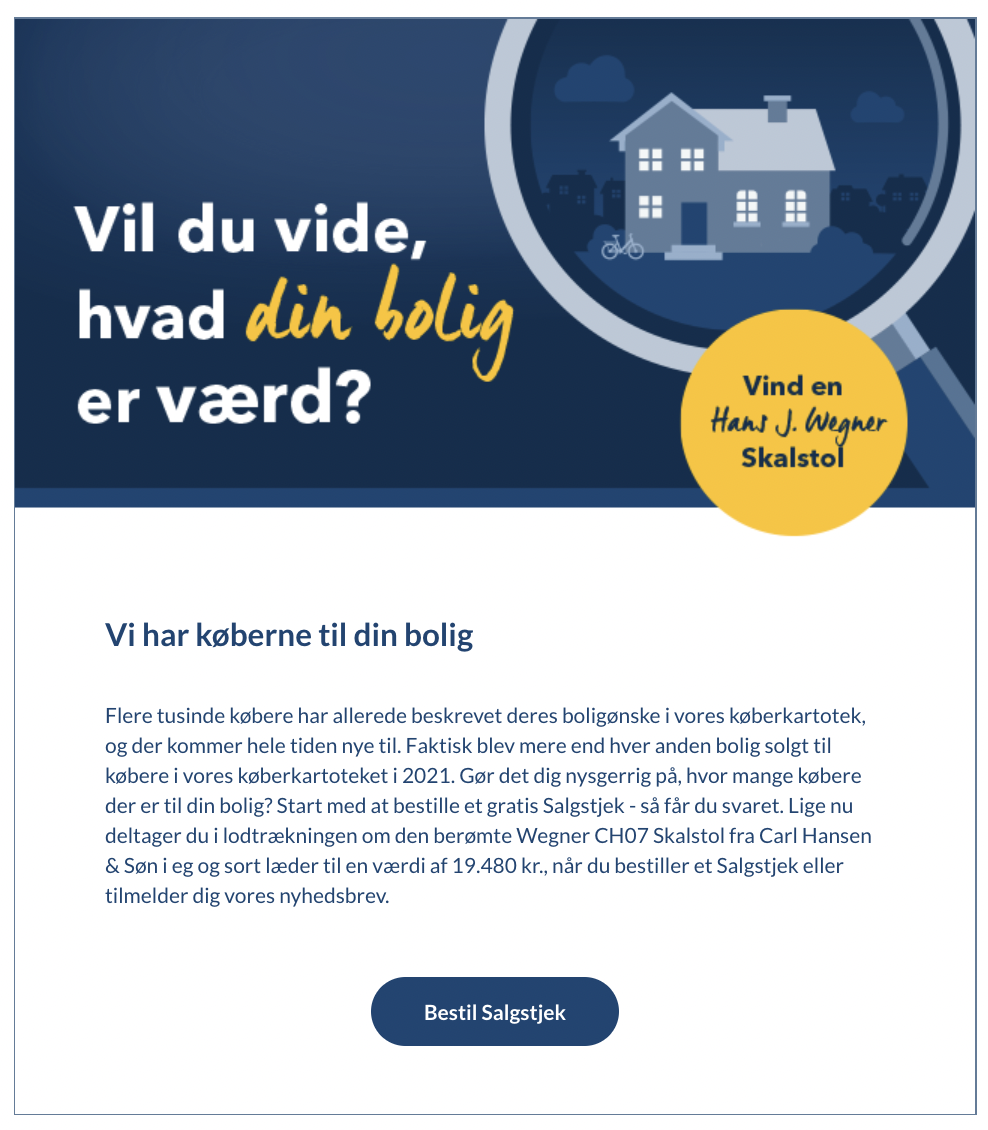 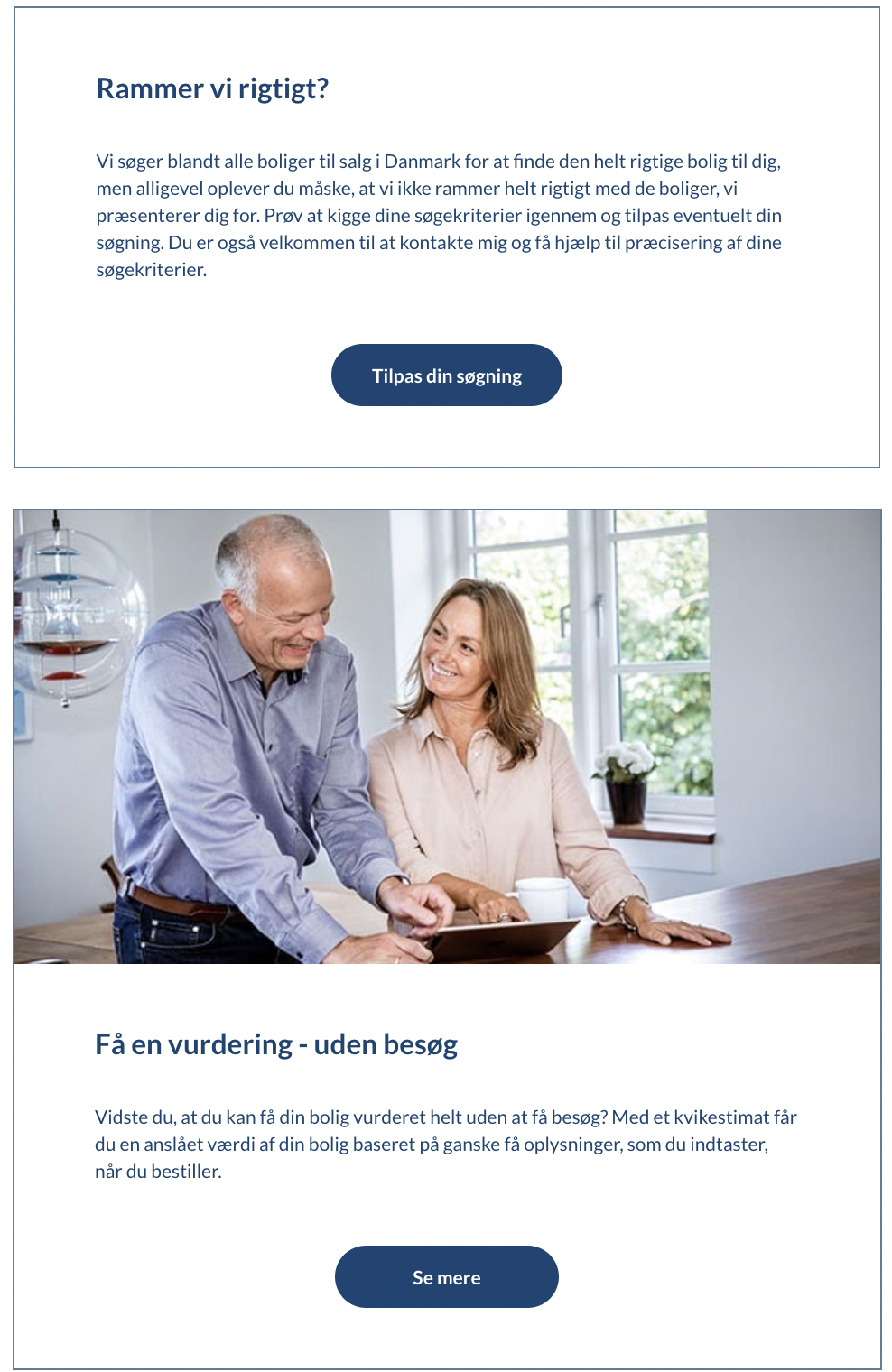 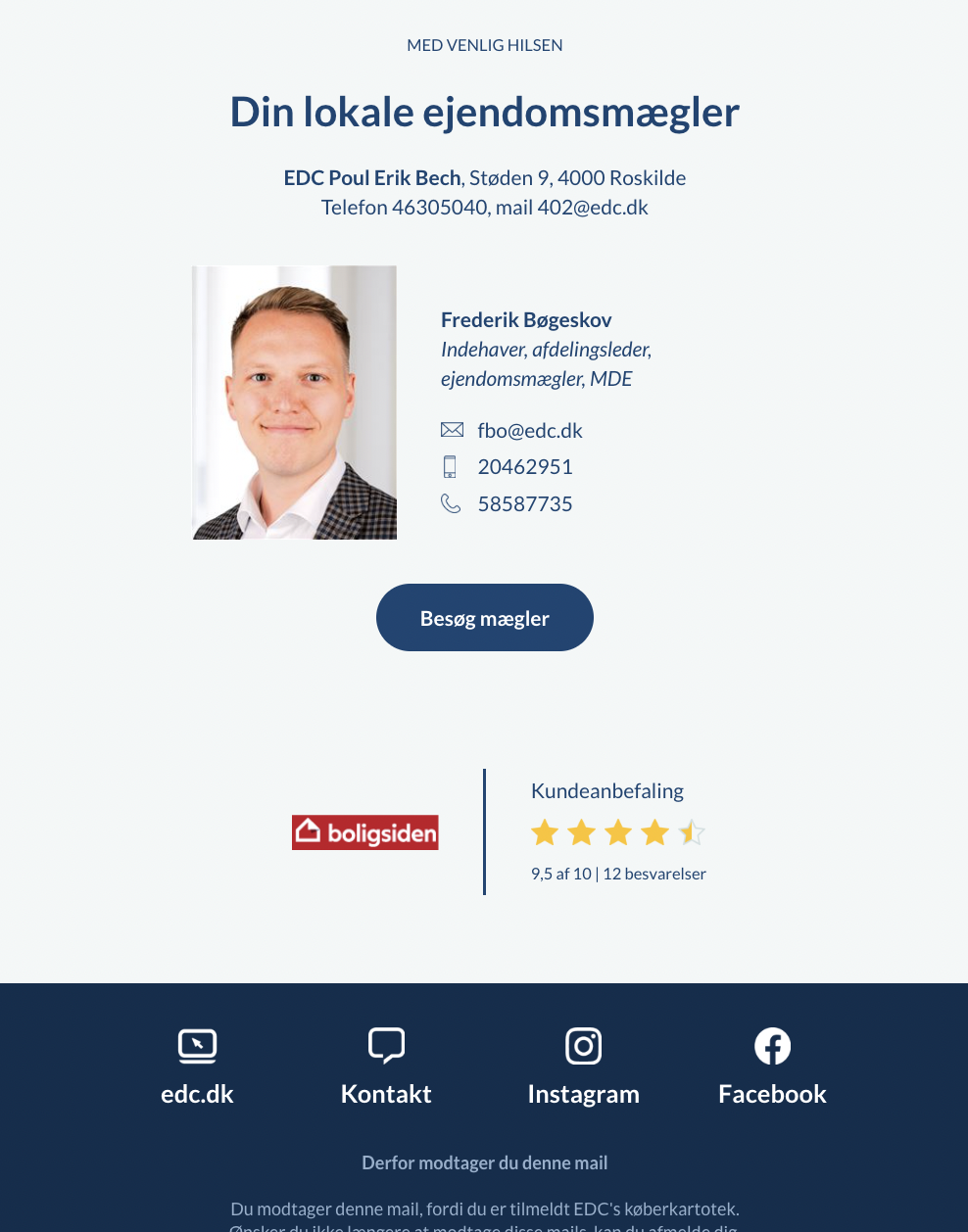 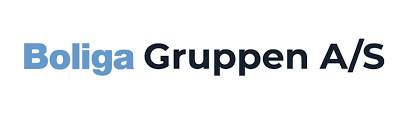